Göteborgsförslag 4199  dnr  0559/20
Konstgräsplan i Gårdsten
Göteborgsförslag 4199 - 208 röster
2020-07-10  registrerades Göteborgsförslag 4199

Sammanfattning av Göteborgsförslaget: 
Skapa en idrottslig miljö i Gårdsten

Hela förslaget
I Gårdsten ﬁnns det inte någon fotbollsplan, det spelas mycket fotboll i området men på en vanlig äng. Om vi kan få så att det byggs en konstgräsplan så blir detta en naturlig plats att röra på sig både för barn och vuxna. Detta främjar både hälsa och samhälle. Den grusplan som en gång fanns i omr bebyggdes med bostadshus, detta ligger i allas intresse att det ﬁnns fysiska aktiviteter i närområdet att tillgå. GAIS bedriver redan idag fotbollsskola 2 ggr i veckan som besöks av ca 130 barn vid var träning. Detta bedrivs i samarbete med Gårdstensbostäder och lokala företagare, om en konstgräsplan skulle ﬁnnas att tillgå skulle detta kunna vidareutvecklas för att skapa nya aktiviteter och få ungdomar att utvecklas som ledare och tränare.
Aktivitetsytor i närområdet.
Aktivitetsytor utomhus i Gårdsten
Näridrottsplats 40x20  
Gårdstensdalen 2 st bollytor/gräsytor
Grusplan 39x80 
Streetbasket plan 15x28
Tennisbana 
Bangolf 

    Aktivitetsytor utomhus i närområdet
Lövgärdesplan stor konstgräsyta, cirka 500m från norra Gårdsten

Gunnaredsplan 1800 m från Gårdsten
Angeredsvallen1400 m från Gårdsten
Aktuell situation
Högre måluppfyllelse att etablera en ej bokningsbar yta än traditionell mindre konstgräsplan 
Park- och naturförvaltningen positiva till att överlämna ytan 
Investeringsbudget 4,5 mnkr
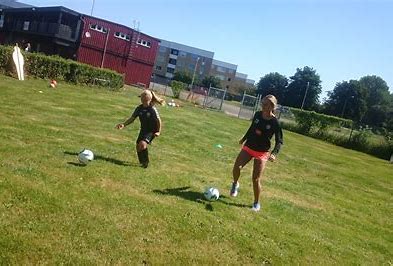 Bra att veta
Det har pågått ett samarbetsprojekt mellan Gårdstensbostäder och fotbollsklubben GAIS som kallas ”Gårdstensfotbollen”. Projektet startade med en sommarfotbollsskola 2 gånger per vecka i Gårdsten, sommaren 2016 på gräsytan mellan husen. Intresset var mycket stort och närmare hundra barn i åldrarna sex till tolv år deltog Syftet med projektet var att bidra till att fler barn fick möjlighet att röra sig och utveckla sina förmågor i en miljö som känns trygg, det vill säga på ”hemmaplan” till en början. 
Området Gårdsten växer. IFN förvaltar inte längre några ytor i Gårdsten, det fann 2 stora grusplaner som användes till exploatering för några år sedan, bollytorna mitt i Gårdsten förvaltas av PNN. I idrotts-och föreningsnämndens investeringsbudget finns 4.5 miljoner avsatt för konstgräsplan på en yta som idag förvaltas av Park-och naturnämnden. 
Genomsnittet av stora konstgräsytor i staden per stadsdel ligger på 5,2, men det varierar från 2 till 8. Vidare så har 8 av 10 stadsdelar någon mindre bokningsbara konstgräsyta, men Angered och Örgryte/ Härlanda har ingen.
Bollytor i Angered
Stora Gräsytor 5 st
Stora Konstgräsytor 5 st
Fakta SDN Angered/ Gårdsten
I Angered bor 53000 Göteborgare. Angered är en barnrik stadsdel och har bland den lägsta medelåldern av Göteborgs stadsdelar. Cirka 35 procent av hushållen i Angered är barnhushåll, genomsnittet för Göteborg är på 24 procent. Gårdsten ligger i stadsdelen Angered som tillsammans med Lövgärdet bildar området ”Norra Angered” I Gårdsten bor det ungefär 9500 Göteborgare.

Stadsdelen förväntas växa med 3 200 personer fram till 2023, vilket procentuellt sett ligger nära
kommungenomsnittet för perioden. Det är mellanområdena Norra Angered och Centrala Angered som förväntas öka mest med folkökningar på 1 600 respektive 1 100 stycken och som står för huvuddelen av tillväxten. Det finns cirka 5900 föreningsaktiva medlemmar mellan 7-25 år i stadsdelen Angered. 

I området Gårdsten finns en näridrottsplats, två stycken gräs boll/ lekytor, och en grusplan. Utöver detta så finns det en streetbasket plan, en tennisbana samt möjlighet till bangolf i området. I norra Angered bor cirka 1600 föreningsaktiva medlemmar.

I området Norra Angered mellan Gårdsten och Lövgärdet ligger Lövgärdesplan, en stora konstgräsyta omkring 500 meter från Gårdstens bostäder. Denna plan har dålig beläggning, bokad 719 timmar 2020 och 850 timmar 2019.